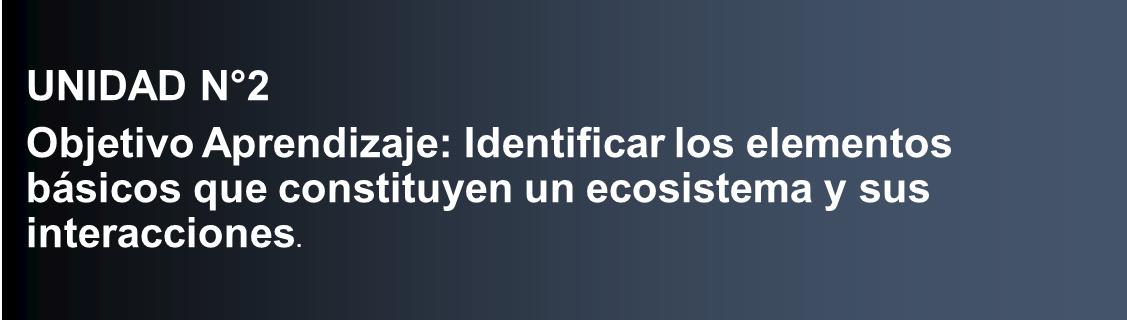 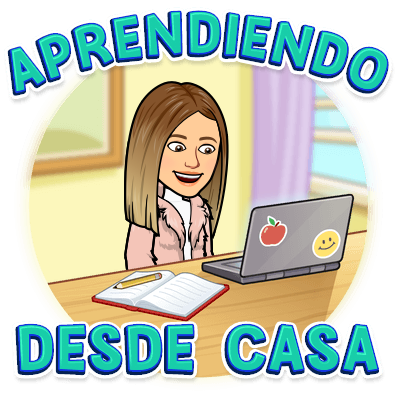 1
Profesora de Biología:
 Carol Reyes
Niveles de organización de los ecosistemas
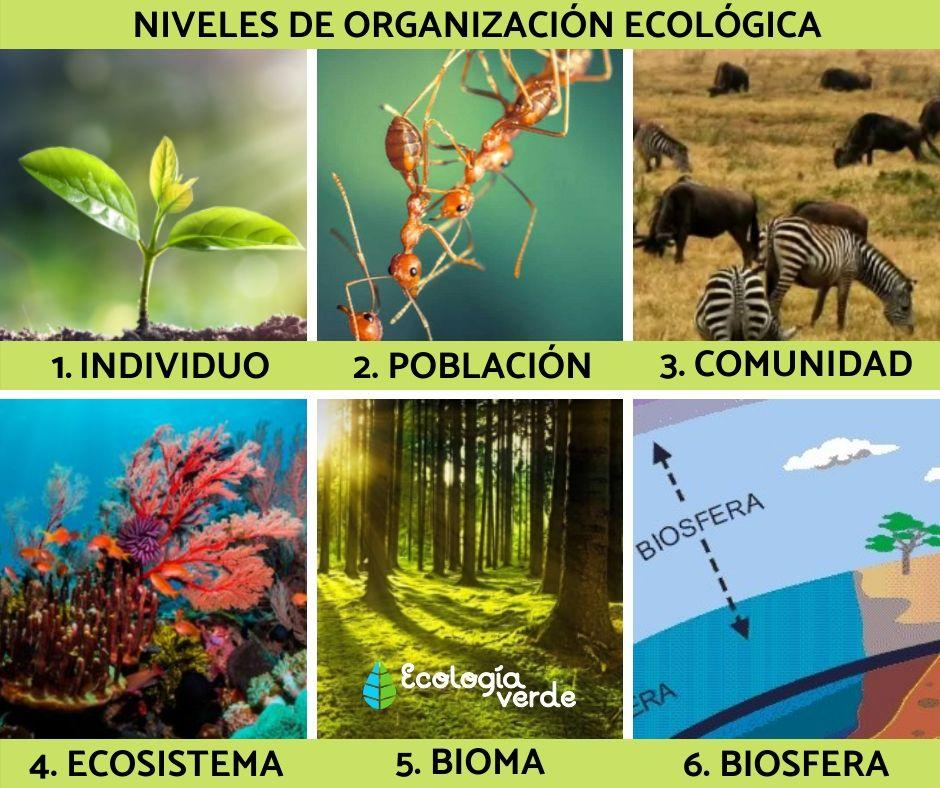 2
NIVELES DE ORGANIZACIÓN DE LOS SERES VIVOS
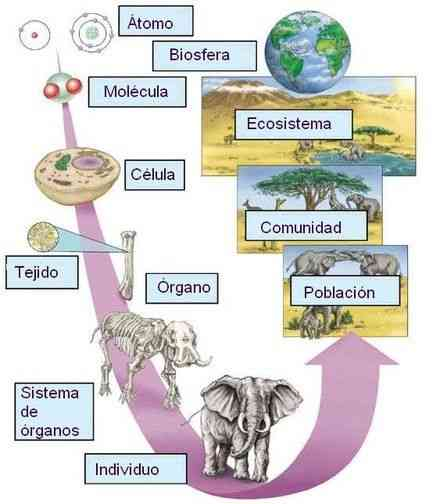 NIVELES DE ORGANIZACIÓN ECOLOGICA
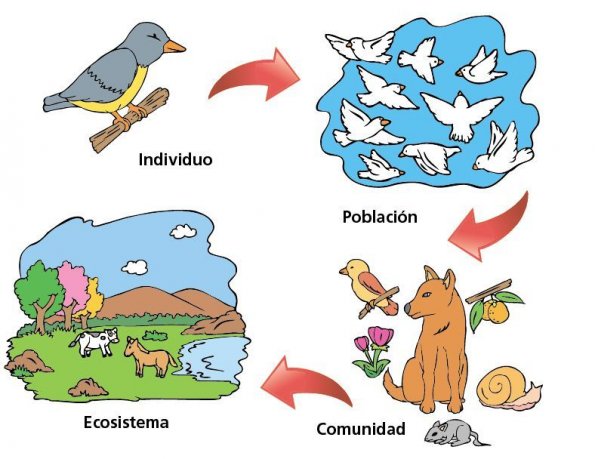 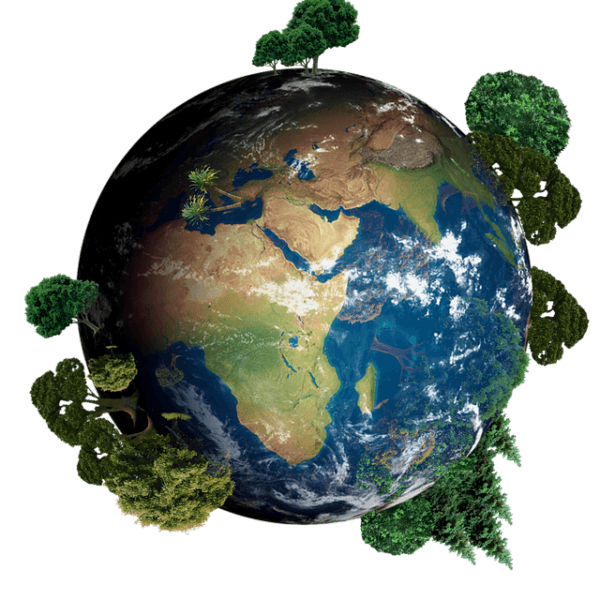 ORGANISMO
Cada uno de los seres vivos que forma parte de un ecosistema es un individuo u organismo. Estos pueden ser de tipo unicelular, que surgen de la asociación entre distintas estructuras y organelos que forman la célula, o bien de tipo pluricelular, que se originan por la agrupación e integración de muchas células organizadas en tejidos, órganos, y sistemas de órganos. Los organismos pueden reproducirse, adaptarse y responder ante estímulos ambientales
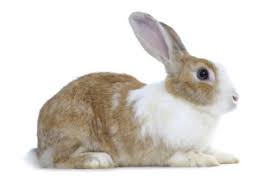 POBLACIÓN
Formadas por organismos de la misma especie que conviven en un lugar y tiempo determinados.
Los ecólogos estudian la abundancia de las poblaciones, tanto en animales como en plantas, las fluctuaciones en el número de cada especie y la genética de poblaciones
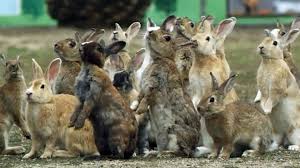 COMUNIDAD
Las comunidades están compuestas por los factores bióticos (componentes vivos). De un área determinada. En consecuencia, las comunidades son la suma total de poblaciones diferentes especies, (animales, plantas, microorganismos y hongos) que cohabitan en un lugar y un tiempo determinados.
ECOSISTEMA
El ecosistema corresponde al nivel ecológico conformado por una o más comunidades, en las que las poblaciones interactúan unas con otras (componente biótico o biocenosis) y con el medio ambiente (componentes abióticos o biotopo). Los límites de los ecosistemas son difíciles de establecer y dependen de nuestra escala de observación. Así también, al definir un ecosistema lo hacemos principalmente con el fin de comprender su estabilidad como tal. Por ello, nos focalizamos en la energía que ingresa, las transformaciones de la materia que circulan y a manera en que los componentes bióticos y abióticos se alternan proporcionando cierta identidad, es decir, un forma particular de ser ecosistema.
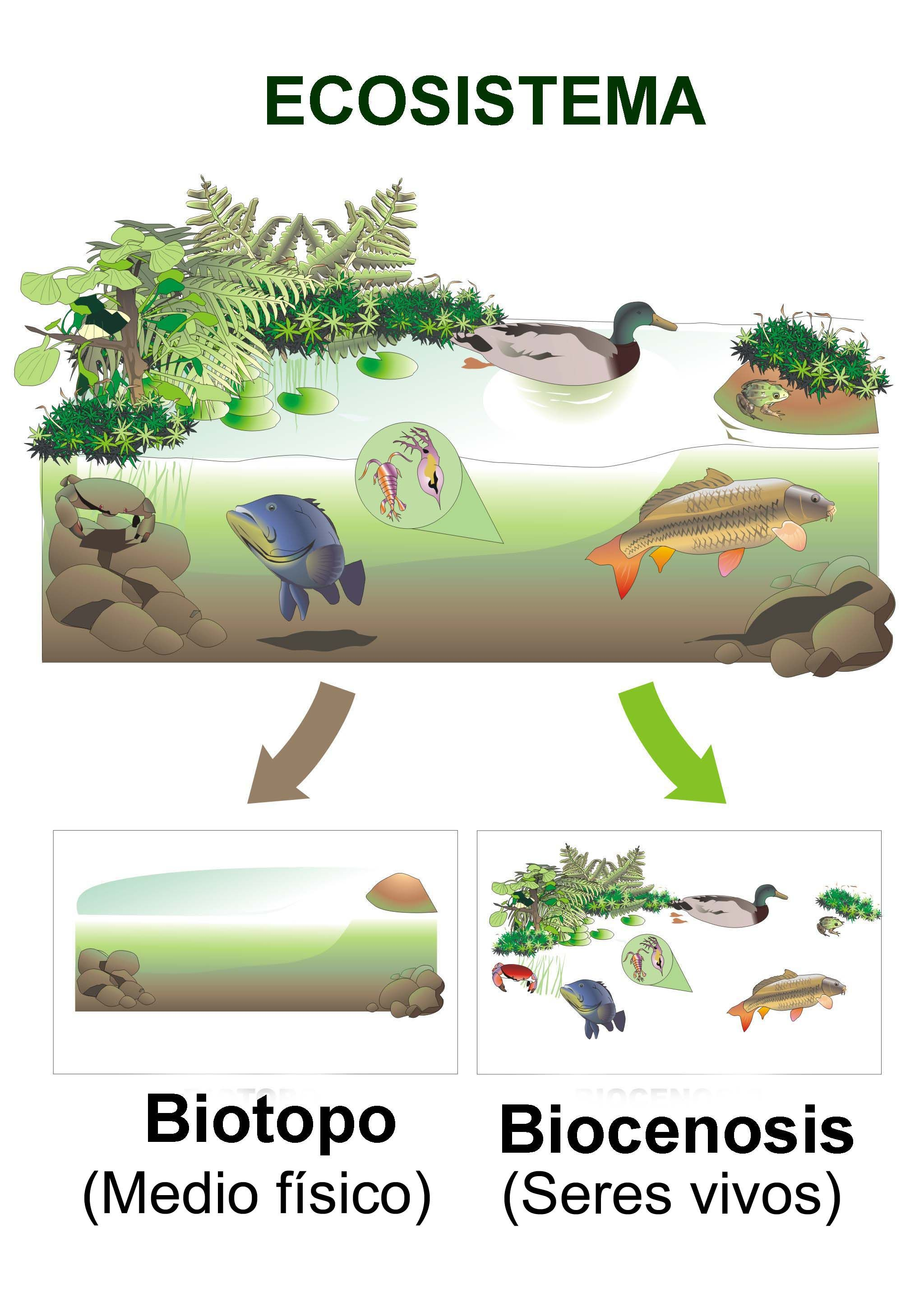 AGREGAR UN PIE DE PÁGINA
9
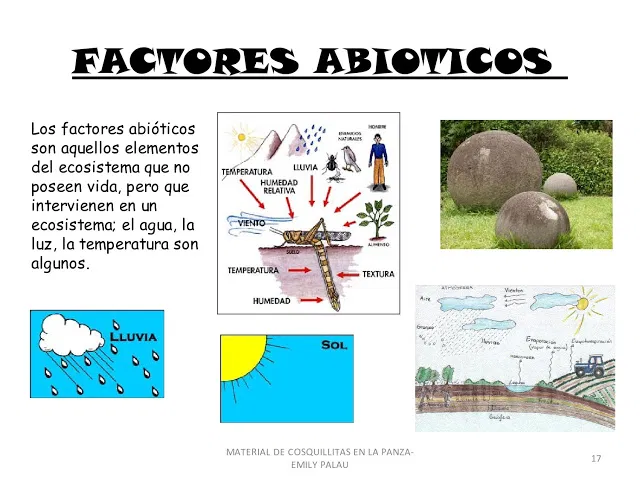 .
Reforzamiento ecología
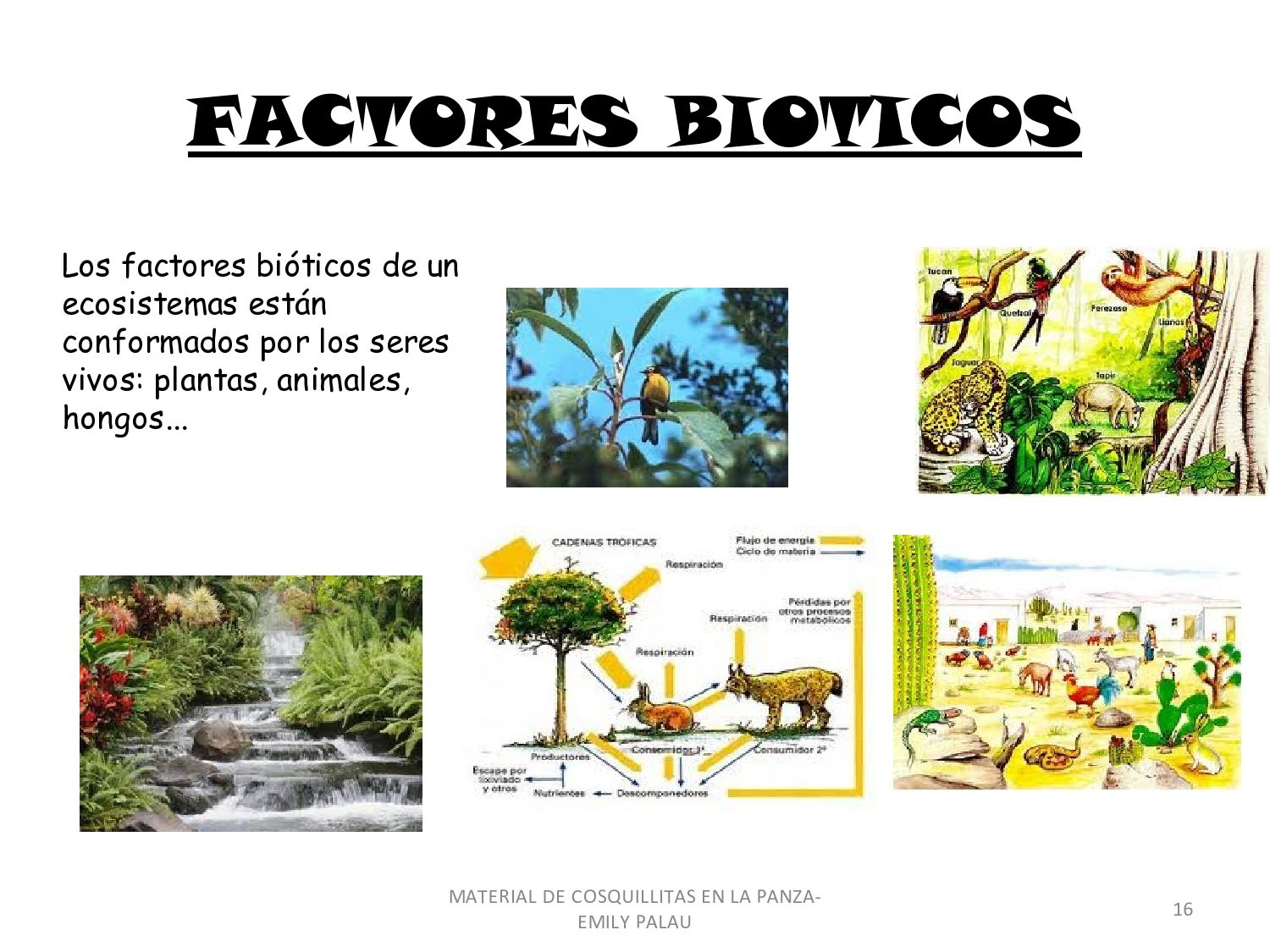 10
La BIOSFERA es el nivel ecológico más amplio, ya que abarca el conjunto de todos los ecosistemas o biomas de la tierra. Es el lugar en el que se desarrolla la vida e incluye componentes de la hidrosfera, la atmósfera y la geosfera( litosfera).
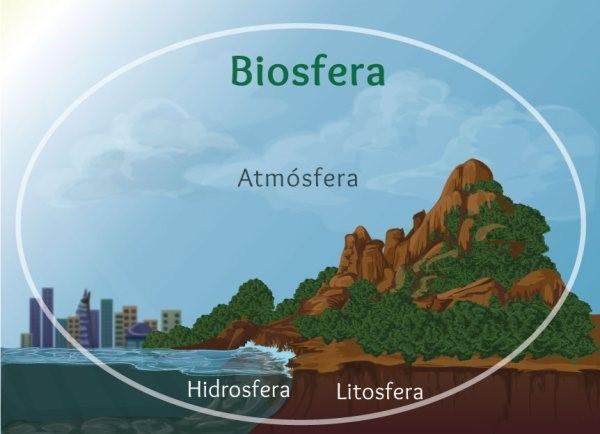 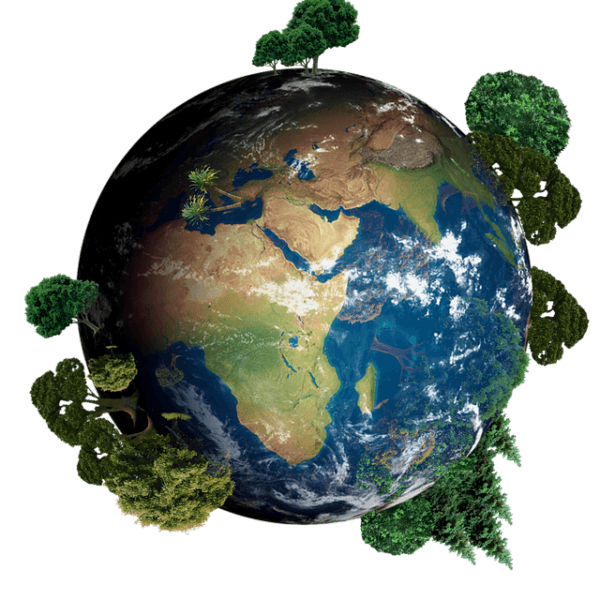 Bioma :es un espacio ecológico caracterizado por la interacción de organismos en un clima y condiciones geográficas determinadas
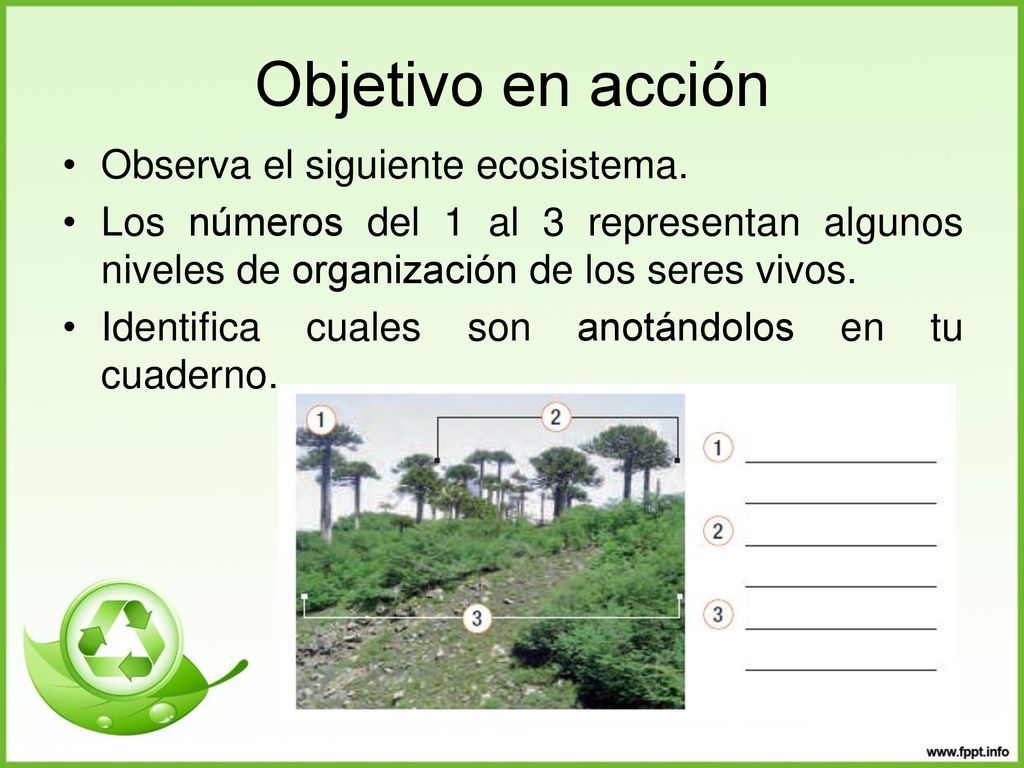 13
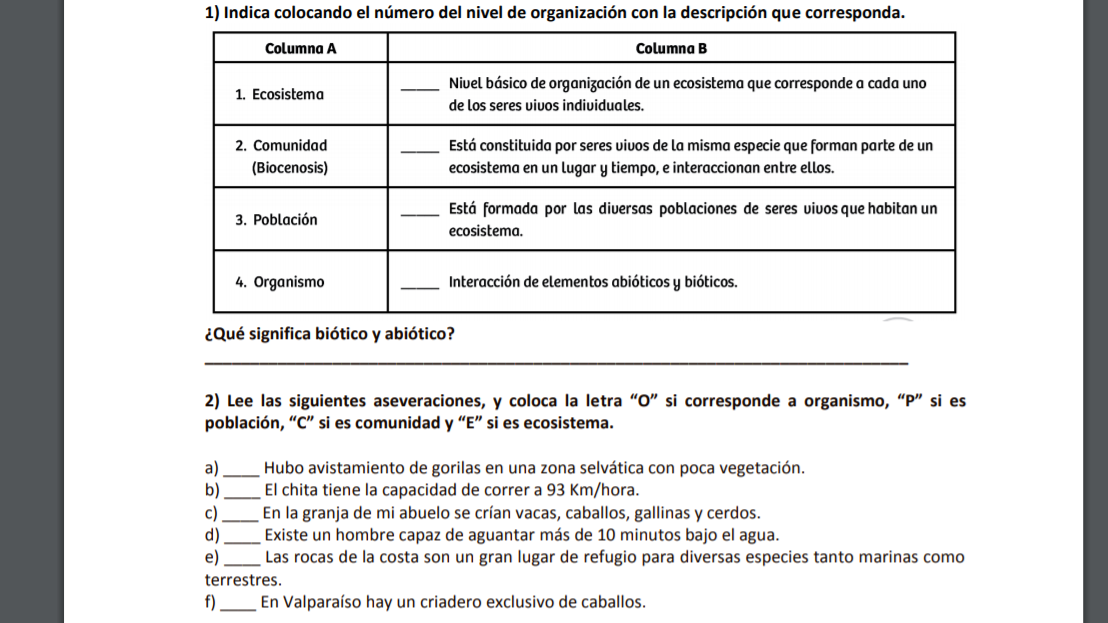 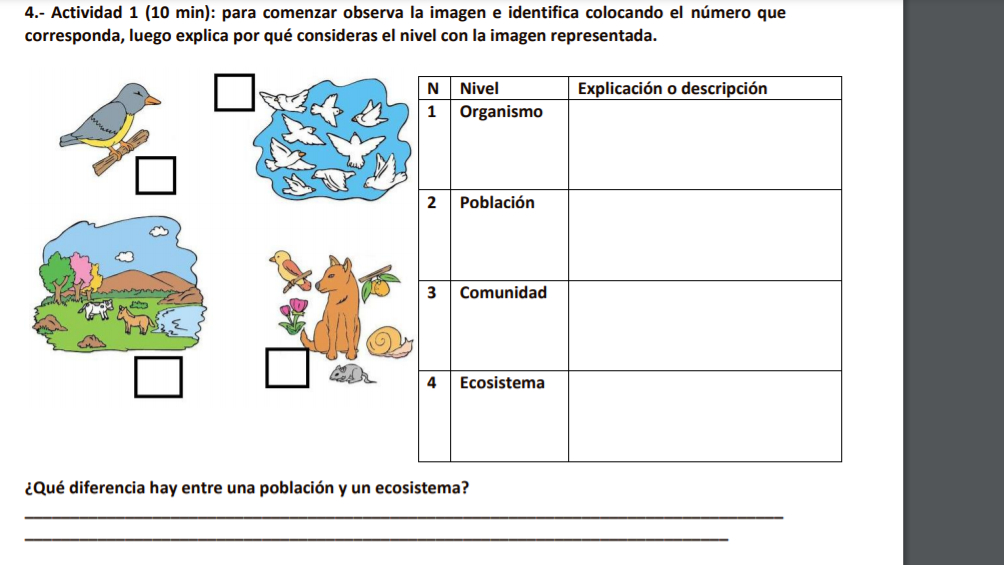 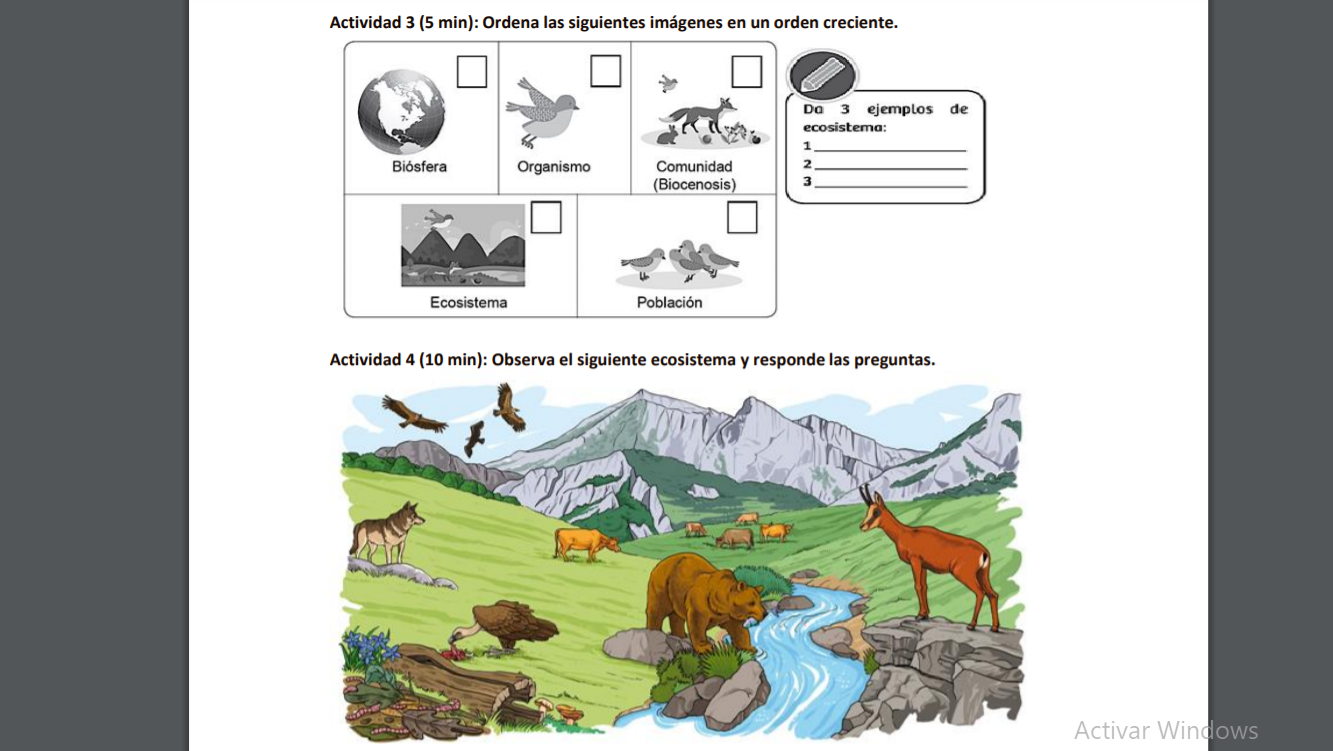 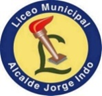 TRANSFERENCIA DE MATERIA Y  ENERGÍA EN LOS ECOSISTEMA
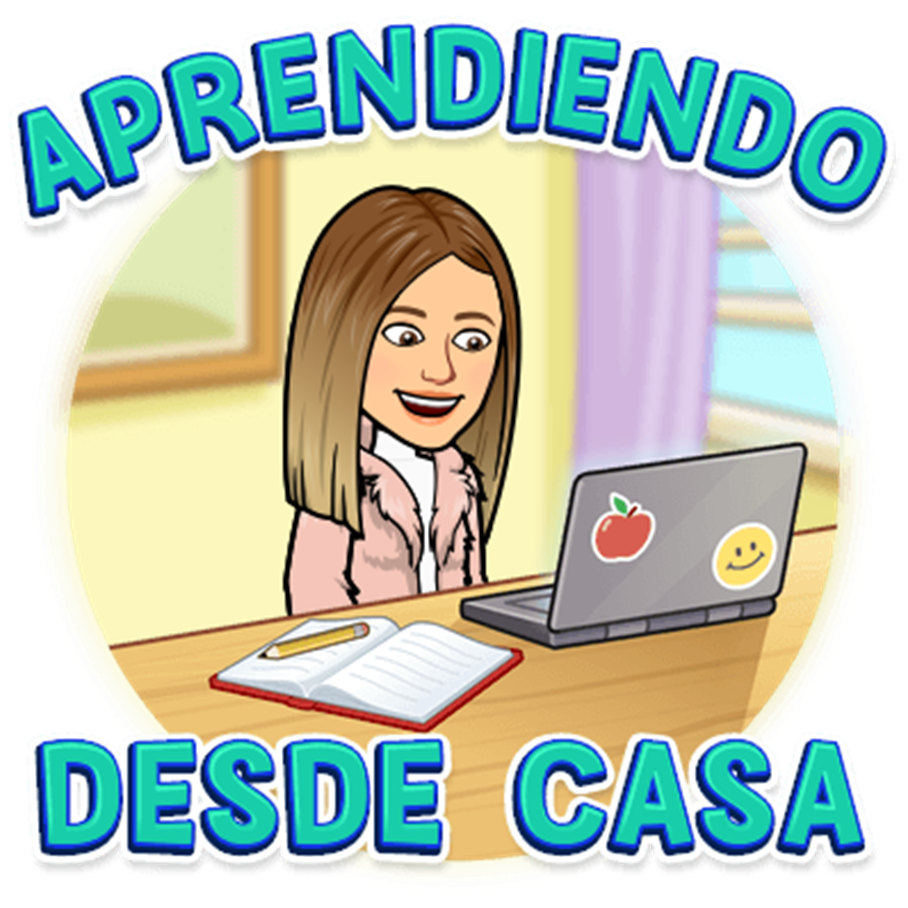 Objetivo de la clase
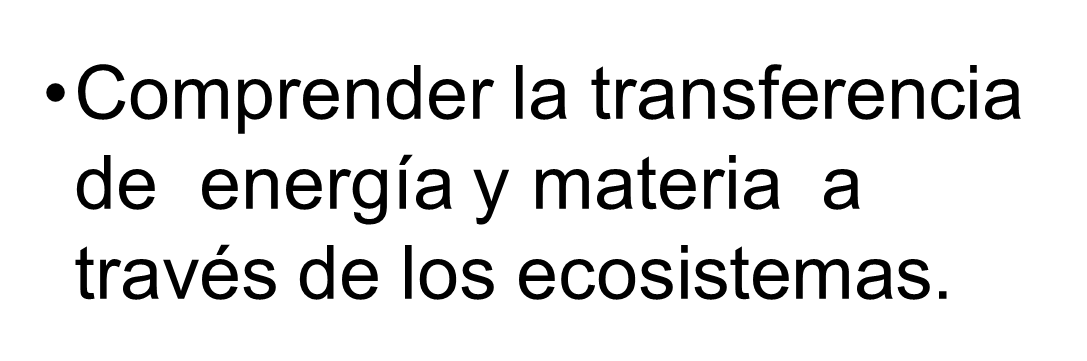 Conceptos Básicos
Leyes de la termodinámica

Primera ley de la termodinámica: “La energía no se crea ni  se destruye, solo se transforma”.

Segunda ley  de la termodinámica: “Una parte  de la  energía que se encuentra disponible para realizar trabajo,  se transforma en calor al pasar de una forma a otra. Esta  energía escapa al ambiente perdiéndose.”
¿Qué sé?
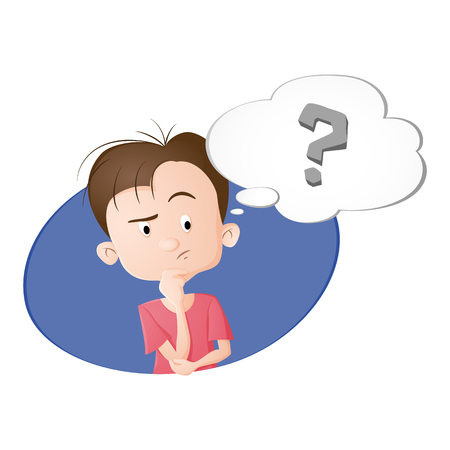 ¿De dónde proviene la energía y la materia que se transfiere entre los organismos en el ecosistema?


¿Dónde se inicia y finalizan estás relaciones alimentarias entre poblaciones biológicas ?
1.-¿Qué recursos necesitan estos organismos para sobrevivir?
2.-¿Qué tipo de alimento consume cada uno de estos organismos ?
3.-¿Cuál de estos organismos son productores o consumidores?
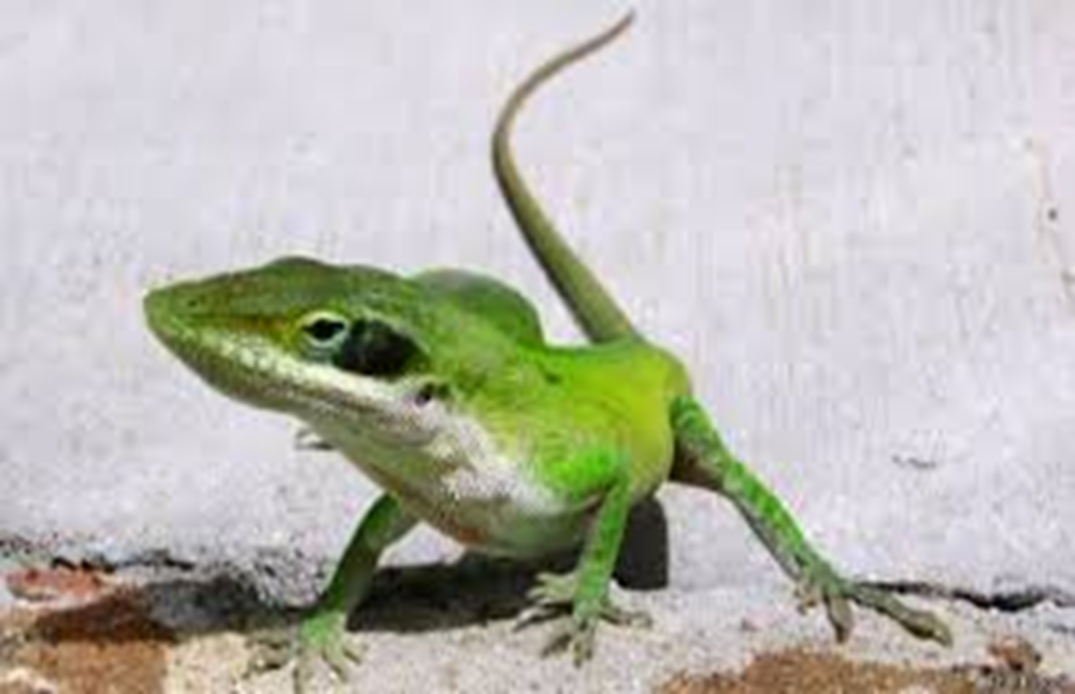 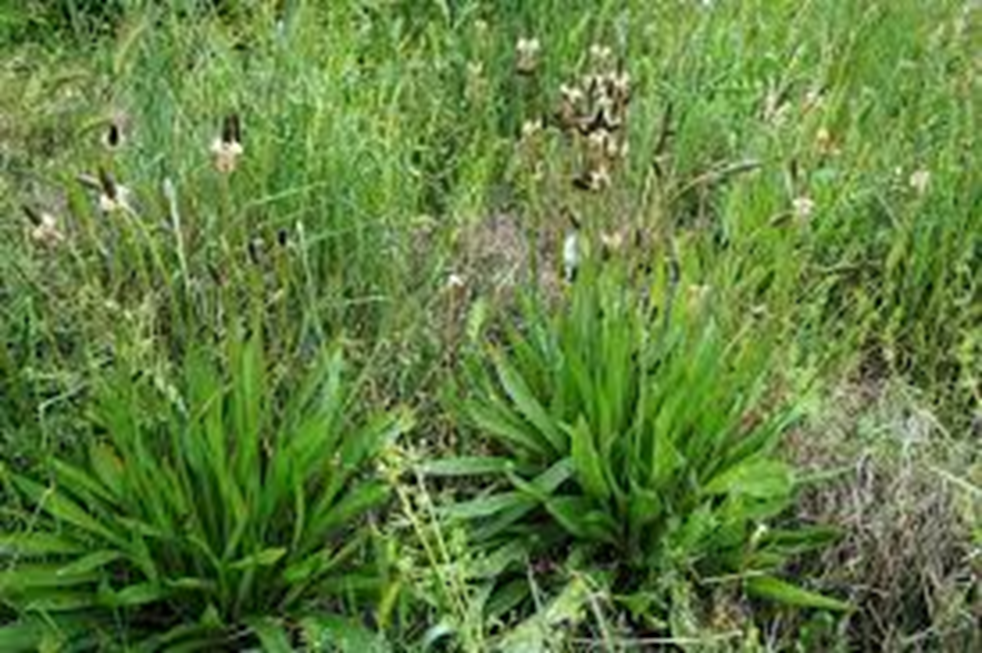 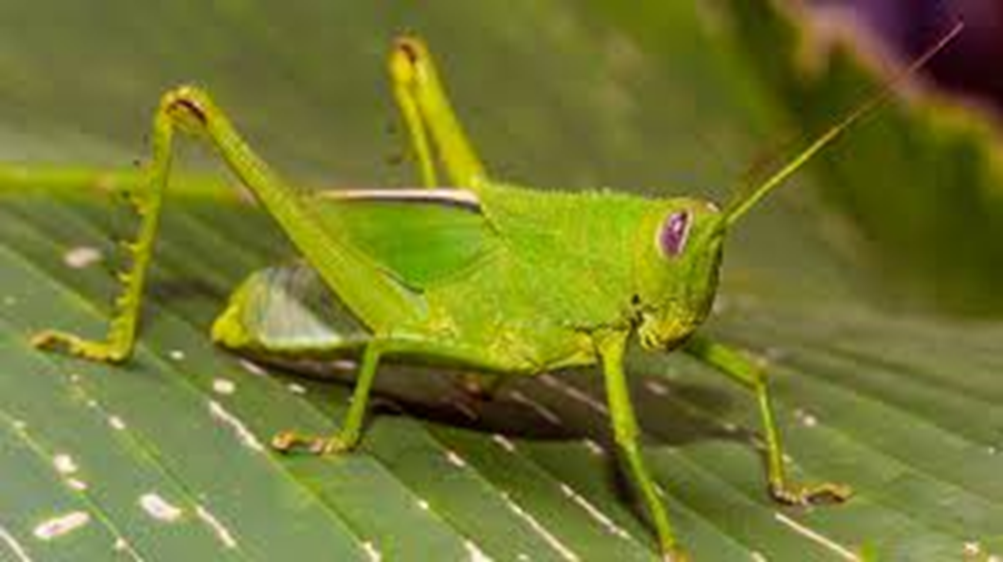 Flujo de energía en los ecosistemas

Todos los seres vivos requieren de energía para realizar sus procesos y actividades vitales.


La transferencia de energía y materia en los seres vivos se produce principalmente mediante las relaciones alimentarias .
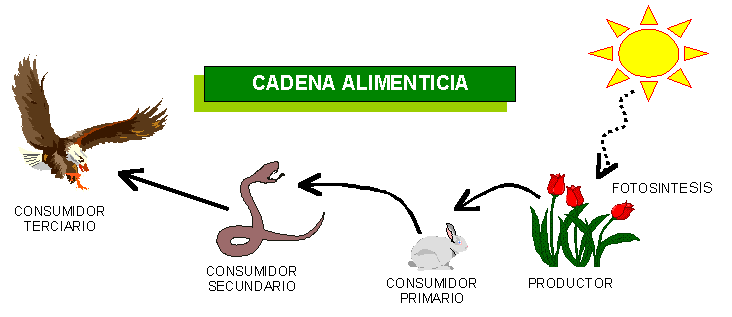 Flujo de energía
La energía fluye en forma lineal y en una sola  dirección.

Parte de la energía se  disipa al medio en forma  de calor.

El flujo energía se  representa con una flecha,  siguiendo los niveles  tróficos.
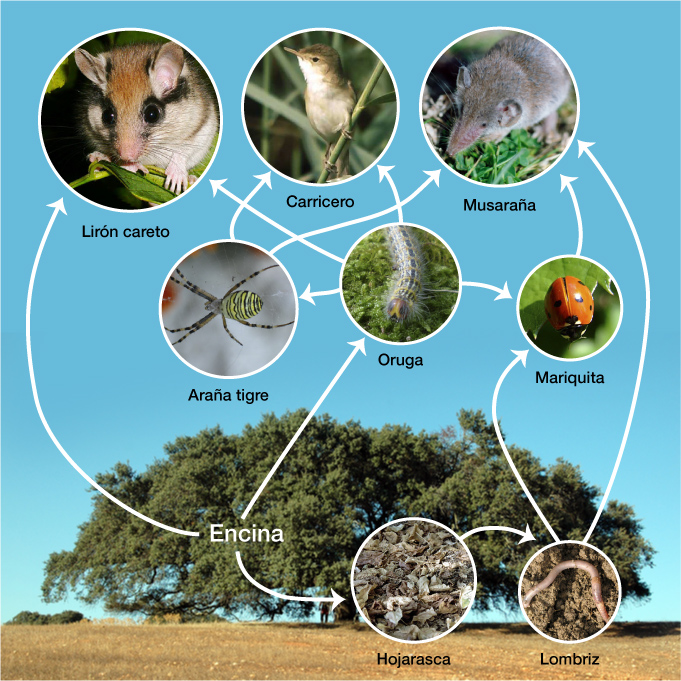 Las relaciones alimentarias se pueden representar mediante: cadenas y redes tróficas.
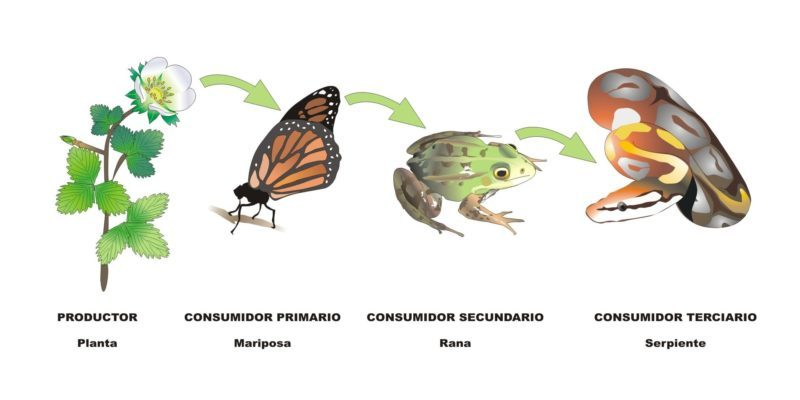 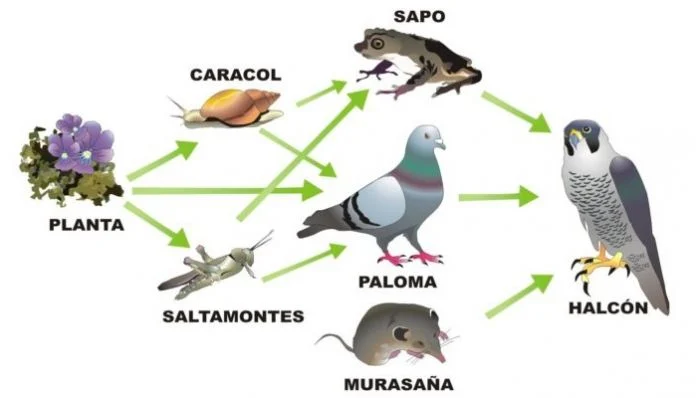 Clasificación de los seres vivos de acuerdo a cómo obtienen energía y materia
AUTOTRÓFOS: Transformar la materia inorgánica en orgánica. En una relación trófica se denominan Productores.
HETEROTRÓFOS :organismos capaces de transformar la materia orgánica que provine de otros seres vivos en nutrientes y energía En una relación trófica se denominan Consumidores
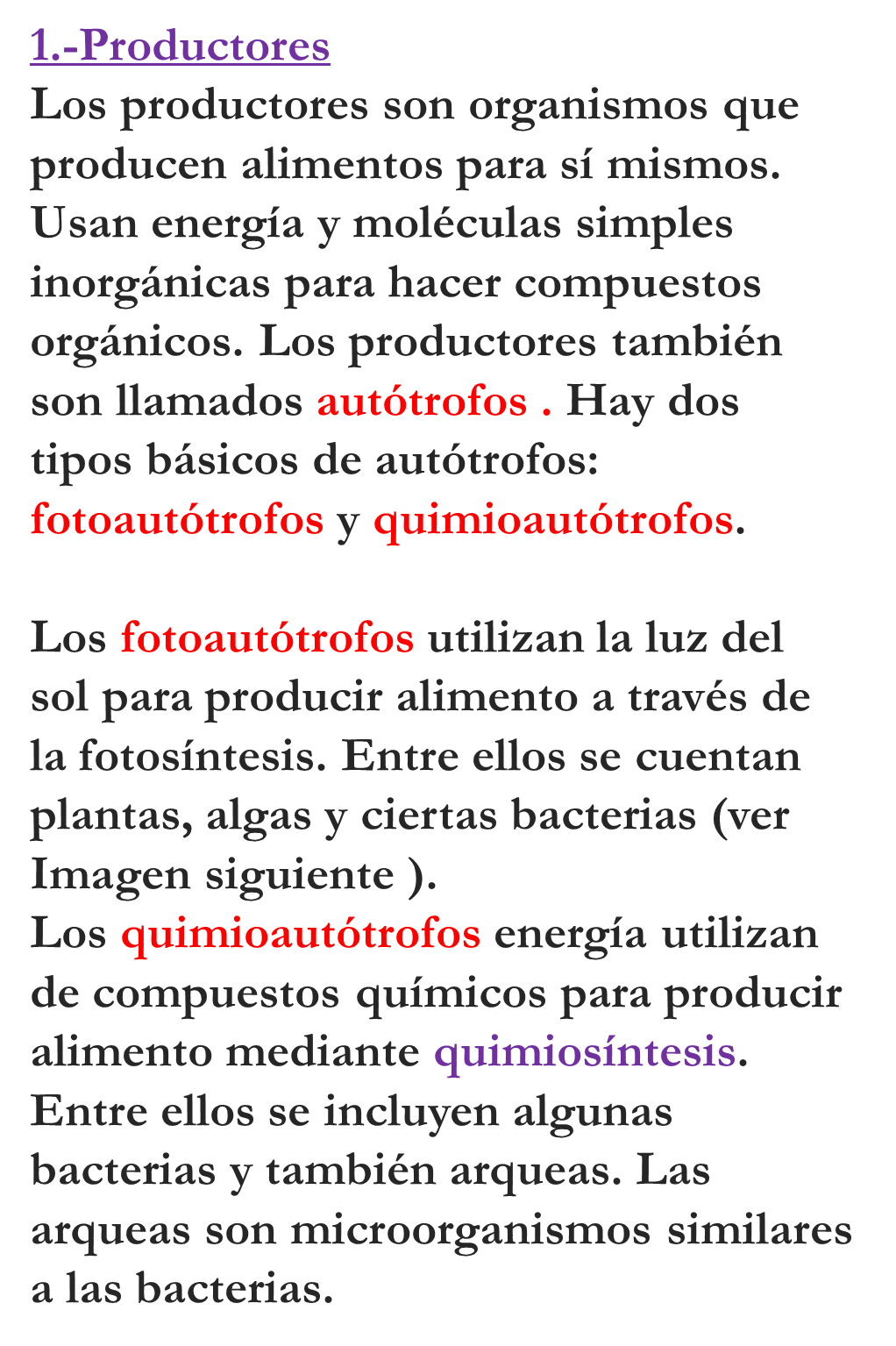 2.-Consumidores : Son organismos heterótrofos , se alimentan de otros seres vivos o parte de ellos para obtener mayoría y energía que necesitan. Según el tipo de ser vivo del que se alimentan, preferentemente los consumidores pueden ser:
AGREGAR UN PIE DE PÁGINA
27
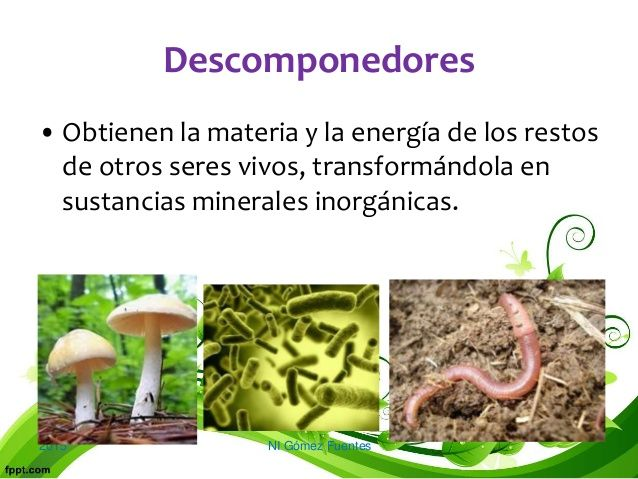 Descomponedores
3.-Los descomponedores son el conjunto de organismos encargados de procesar la materia orgánica muerta para incorporarla al medio mineral cerrando así el ciclo de la materia dentro de los ecosistemas.Funciones:1.-Procesos de transformación de la materia orgánica2.-Procesos de mineralización
AGREGAR UN PIE DE PÁGINA
28
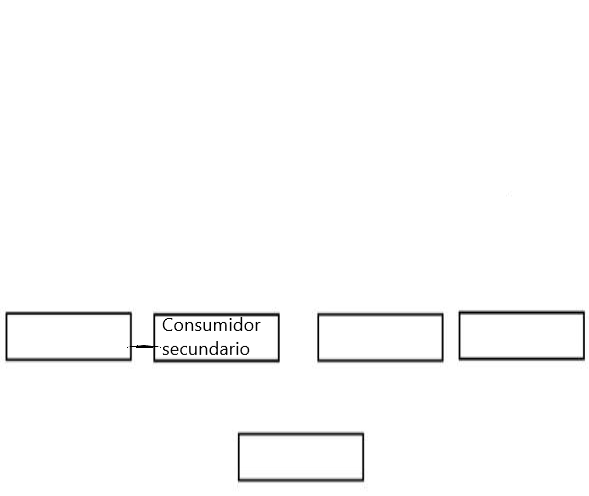 consumidor primario
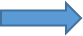 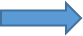 ACTIVIDADES
Copia el siguiente esquema en tu cuaderno, y complétalo con los términos que corresponde.
Responde en tu cuaderno :
1.- Qué organismos consumidores corresponden a  animales herbívoros ? Y a carnívoros?
2.- De dónde obtienen los organismos productores la materia y la energía necesarias  para sintetizar las moléculas que los constituyen? Explica.
29
Estrella de mar
Caracol de mar
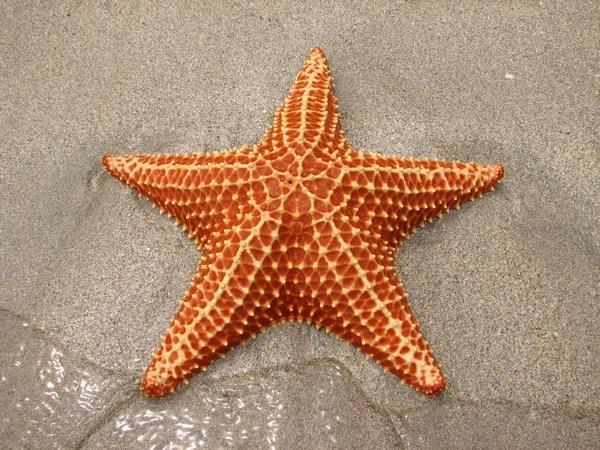 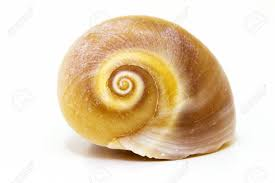 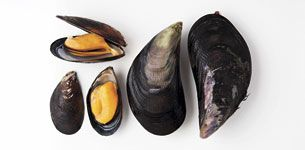 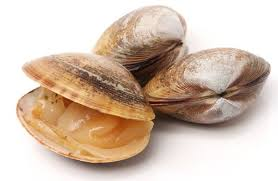 choros
almeja
fitoplancton
Algas
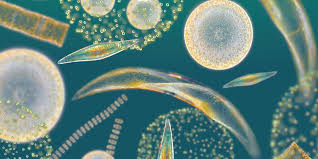 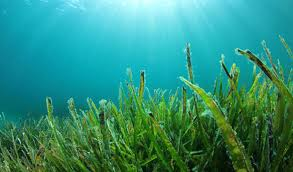 Responda las siguientes preguntas 
3.-¿Qué tipo de alimentación tienen las algas y el fitoplancton; ¿autótrofa o heterótrofa?¿ Y los demás organismos? .
4.-¿De qué se alimentan los choritos y las almejas  que interacción podría presentarse entre ellos ?
5.-¿De qué se alimentan los caracoles y las estrellas de mar ?
6.-¿Qué pasaría con las algas si se extinguen los caracoles ?
7.-Si las estrellas de mar se extinguen ¿ qué sucederá con los demás organismos? Expliquen.
30
8. Reconocer para cada frase con su respectivo nivel trófico, escribiendo el número en el recuadro correspondiente, potenciando la responsabilidad
1. Animales carnívoros, herbívoros u omnívoros.
2. Obtienen sus nutrientes alimentándose de otros seres vivos. 
3. Incorporan al suelo los nutrientes presentes en tejidos muertos. 4. Sintetizan materia orgánica a partir de materia inorgánica.
 5. Contribuyen al reciclaje de los nutrientes en el ecosistema.
 6. Sus principales ejemplos son: plantas y algas.
9. Reconocer los conceptos sobre tramas tróficas, anotando el número de la columna A en la definición
propuesta en línea de la columna B, potenciando la responsabilidad.
Columna A Columna B
1.Consumidores. ___Organismos que obtienen sus nutrientes alimentándose de otros seres vivos.
2.Trama trófica. ___Representación de las diferentes relaciones alimentarias de un ecosistema.
3.Productores. ___Representación simplificada y secuencial de las transferencias de materia y
energía. 4.Cadena

alimentaria.
___ Organismos autótrofos.
5.Descomponedores
.
___ Organismos que degradan la materia orgánica proveniente de los restos de otros
seres vivo
Transferencia de materia en  los ecosistemas
Flujo de materia
Los elementos químicos de los ecosistemas, fluye de  manera cíclica.

El flujo cíclico se debe a la acción de los  descomponedores.
El flujo de materia se puede representar a través de  pirámides, como la pirámide de número y de biomasa.
Pirámide de Biomasa
Representa la  cantidad de materia viva  que presenta un  ecosistema.

Esta pirámide se  puede invertir, cuando  los productores se  reproducen a gran  velocidad.
Pirámide de Número
Representa la cantidad de  individuos de cada nivel  trófico de un ecosistema.

Esta pirámide se pueden  invertir cuando los  productores son de gran  tamaño.
Ciclos Biogeoquímicos
En el ecosistema,	la materia fluye de manera	cíclica a través de los ciclos biogeoquímicos.	
Todos los ciclos biogeoquímicos presentan reservas o	 compartimentos en los que se almacenan los elementos Químicos.
Según la reserva de los elemento los ciclos biogeoquímicos se clasifican en : Gaseoso, sedimentarios e hidrológicos
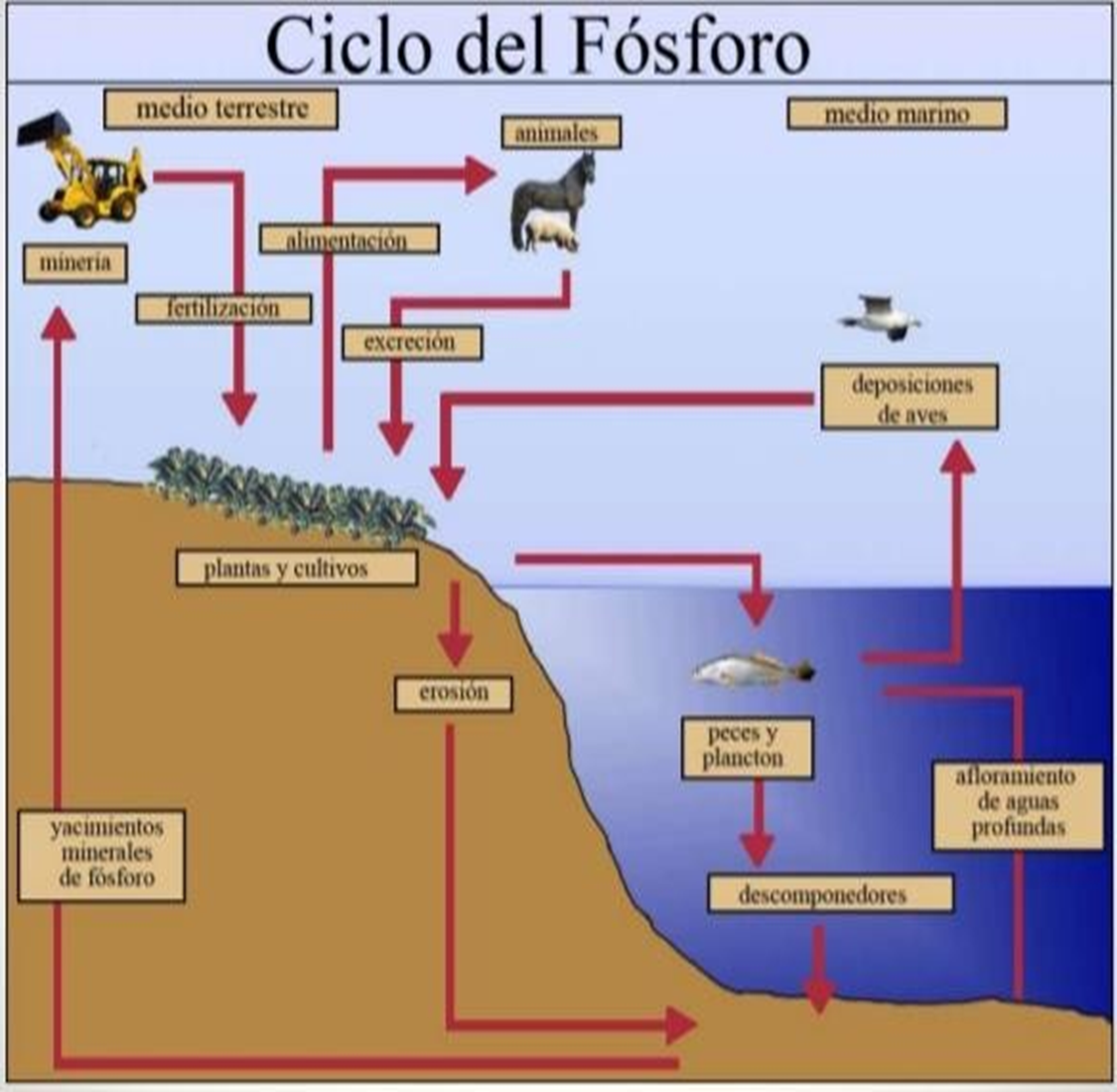